WALT: incorporate Digital Learning into your Language Classroom (focus on Kahoot)
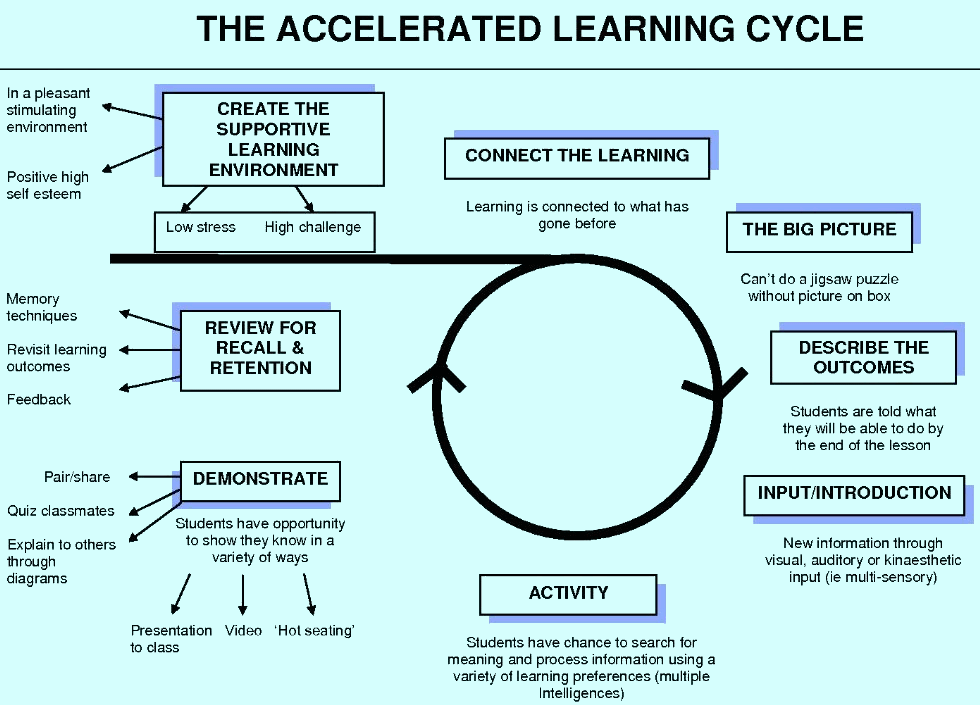 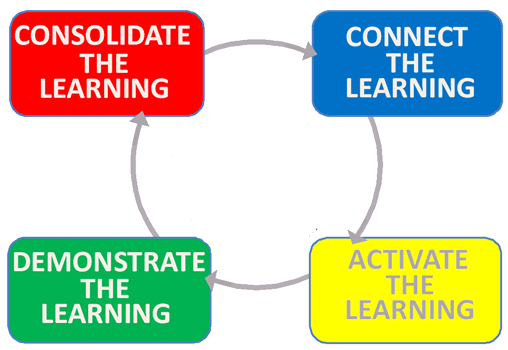 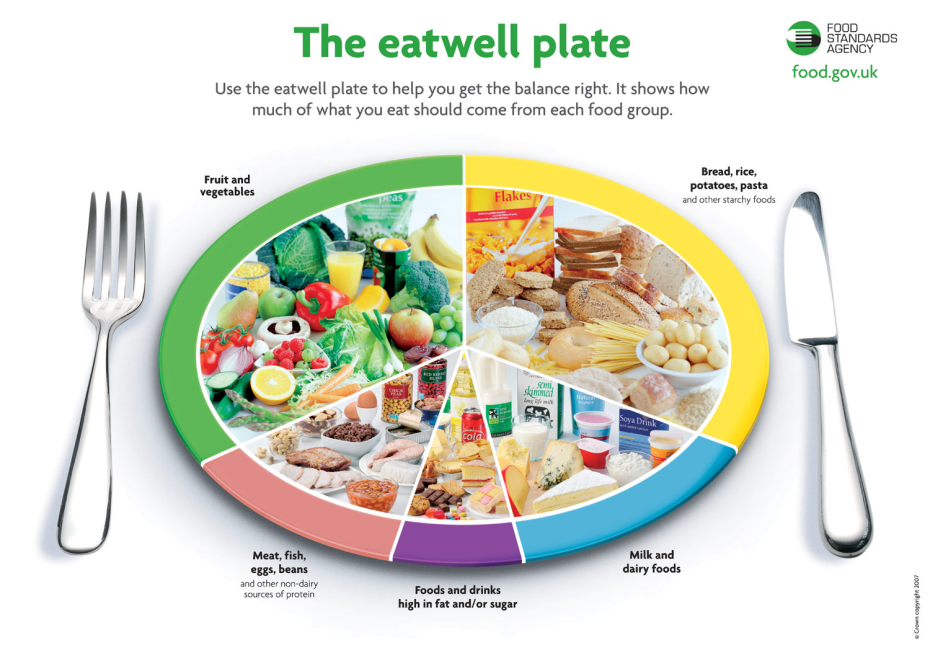 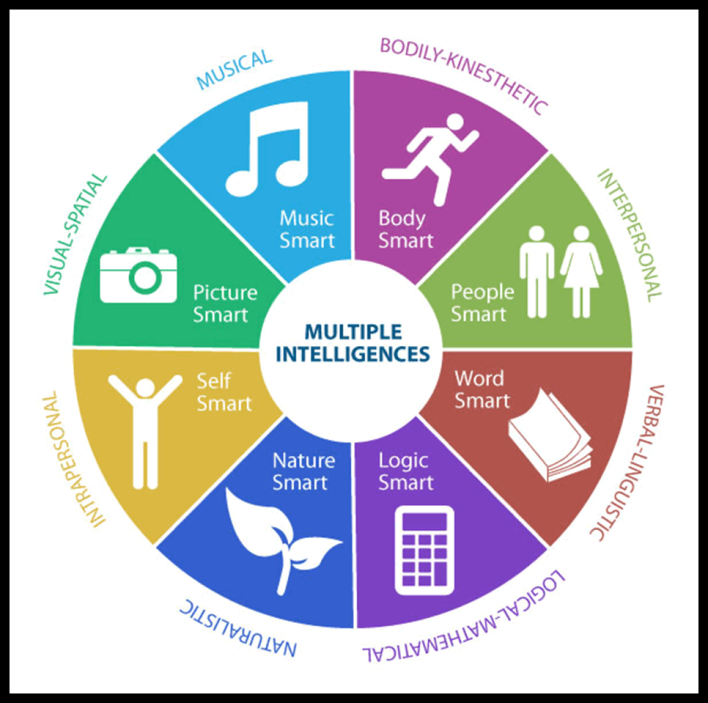 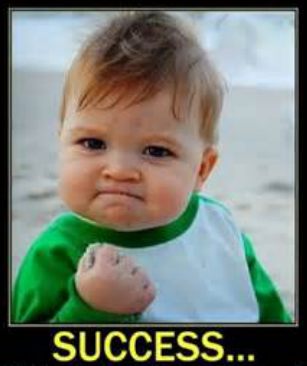 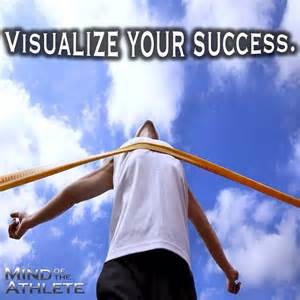 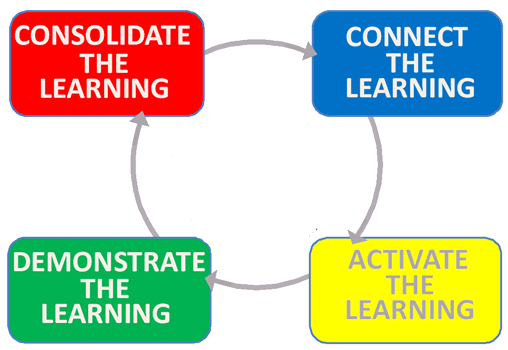 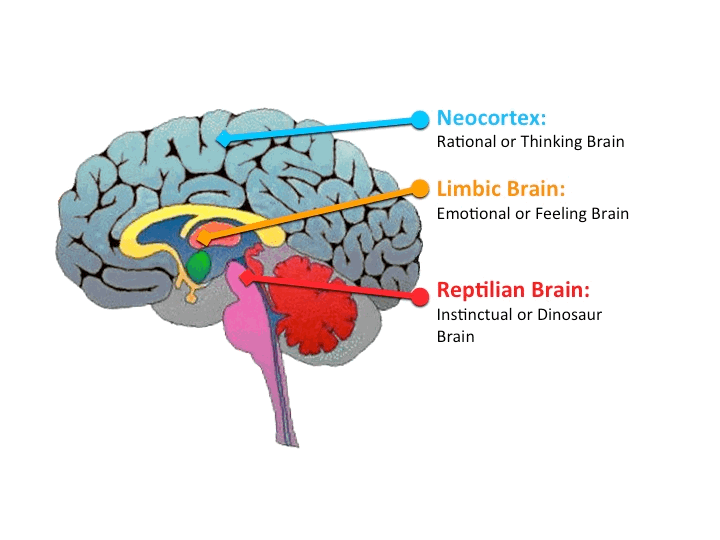 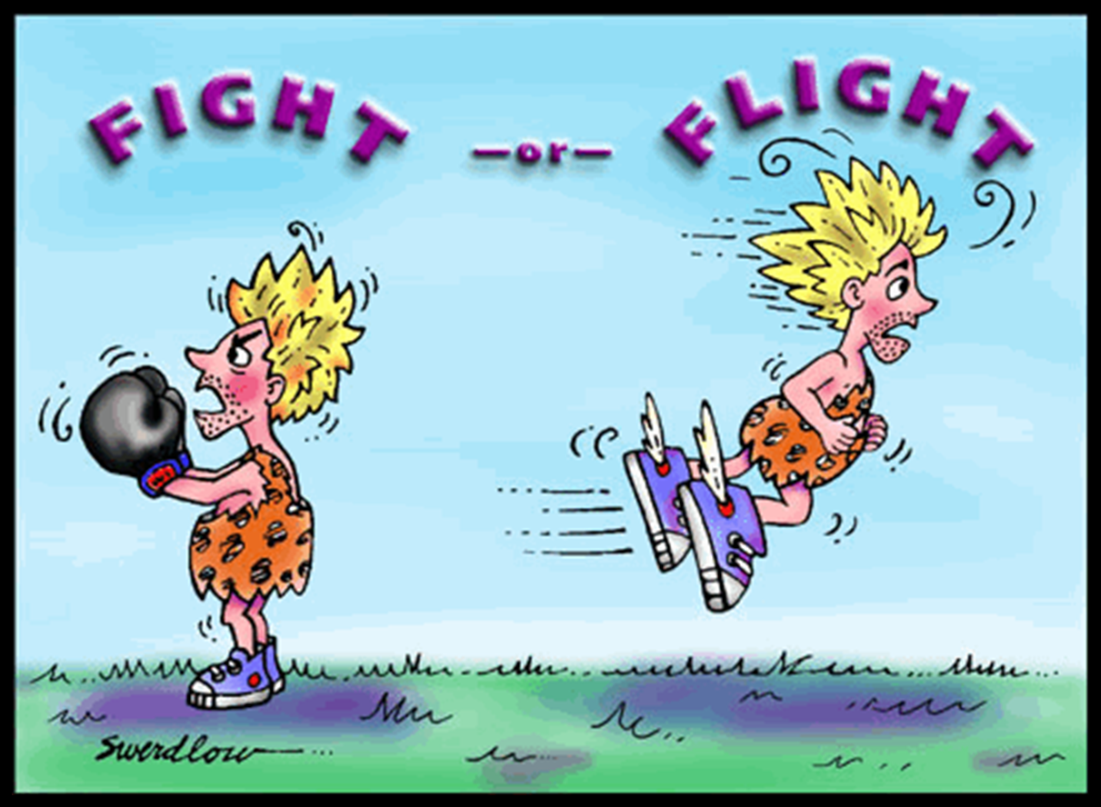 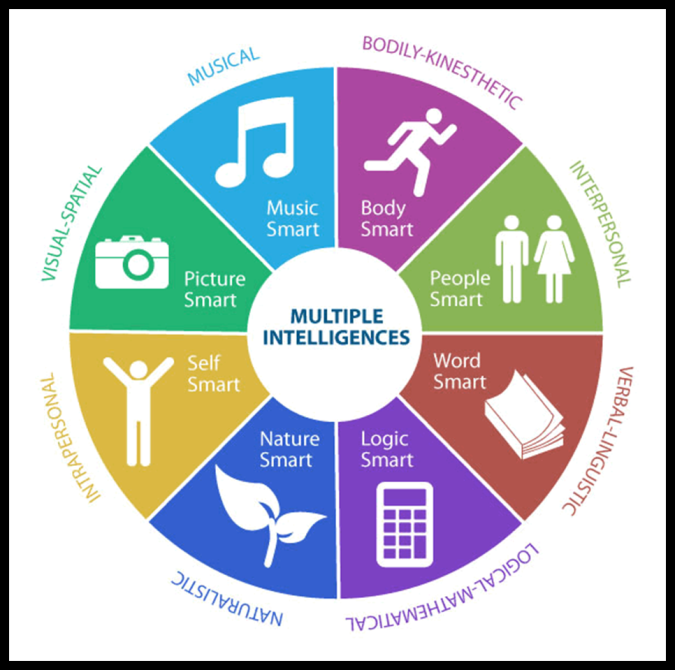 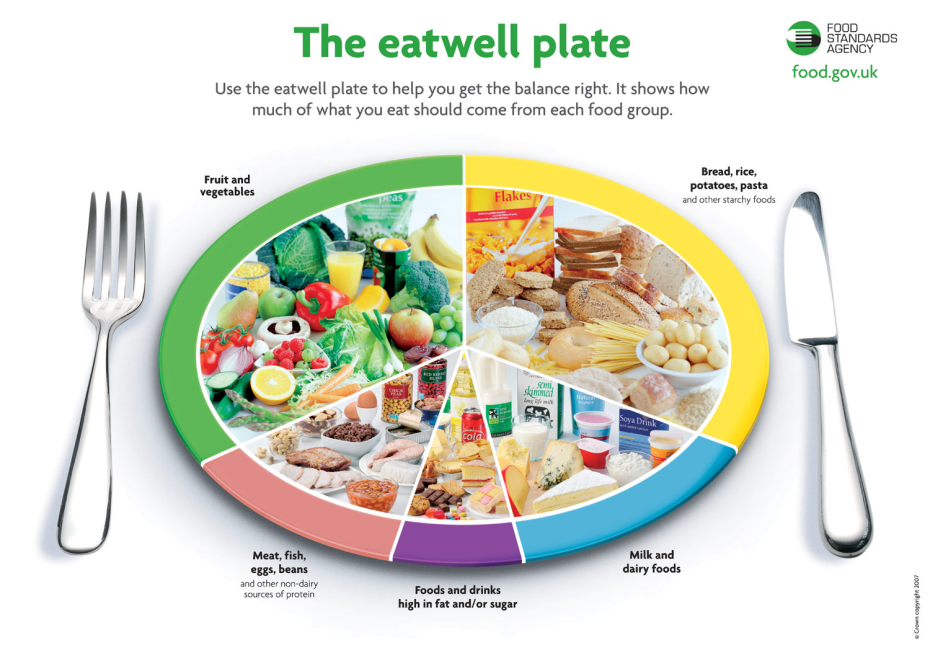 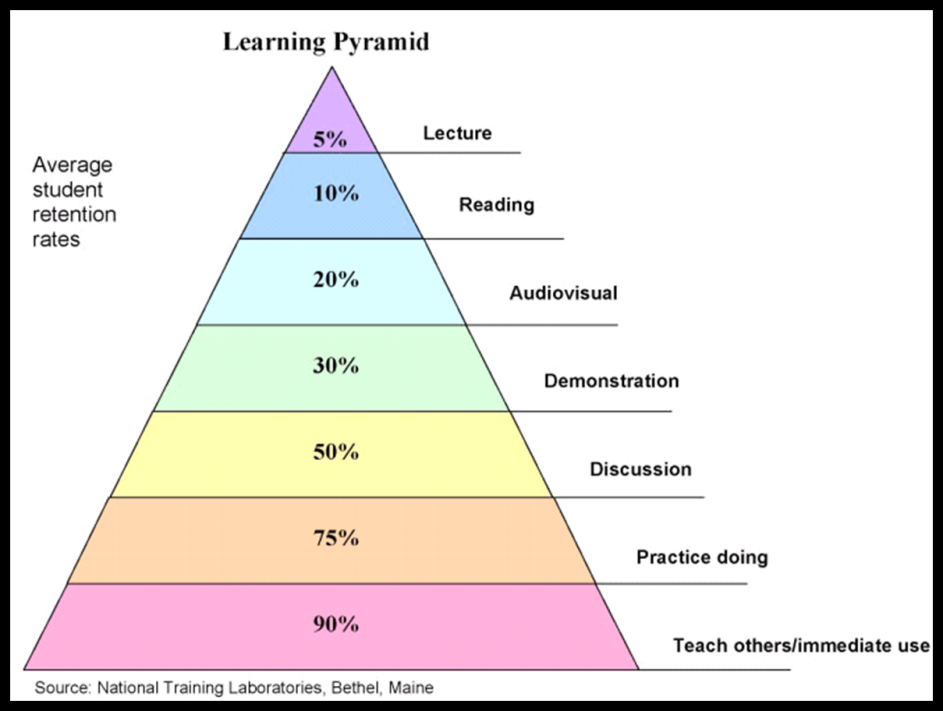 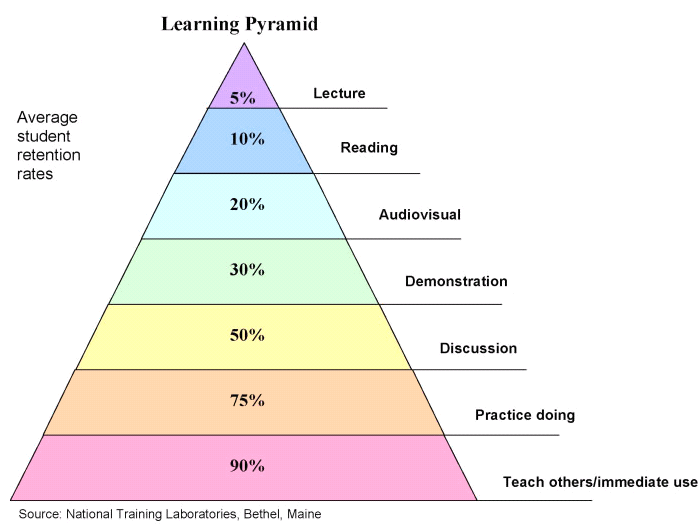 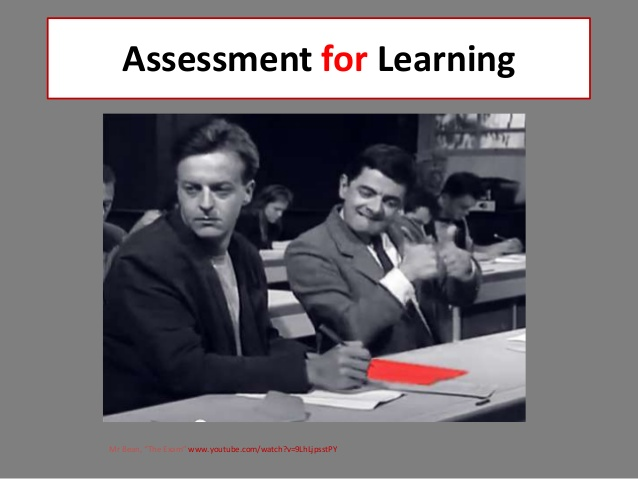 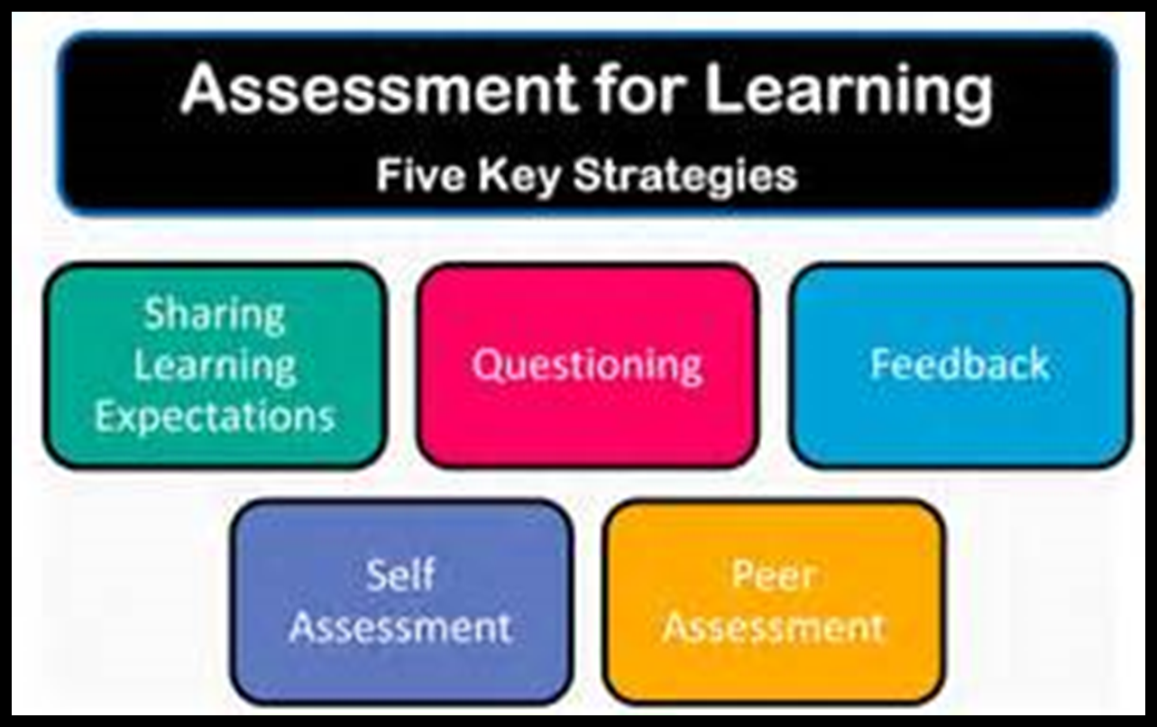 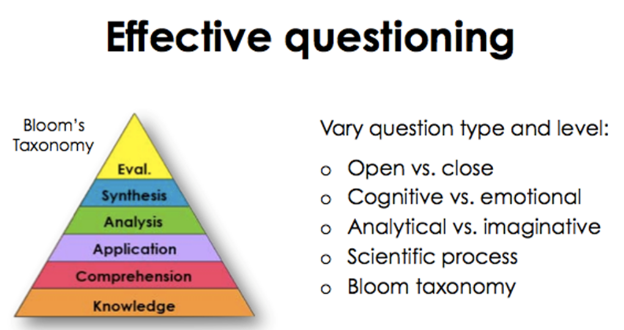 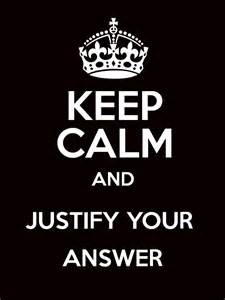 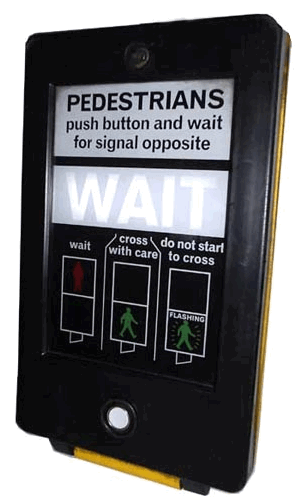 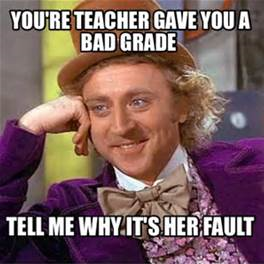 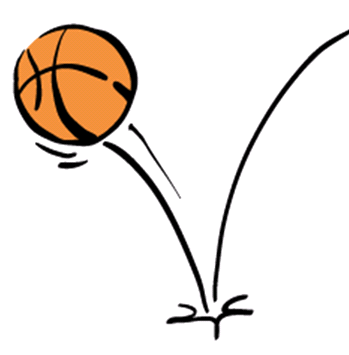 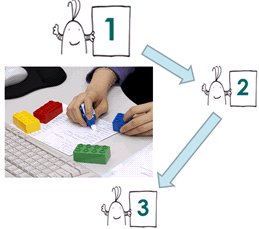 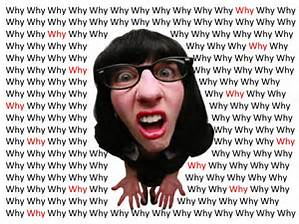 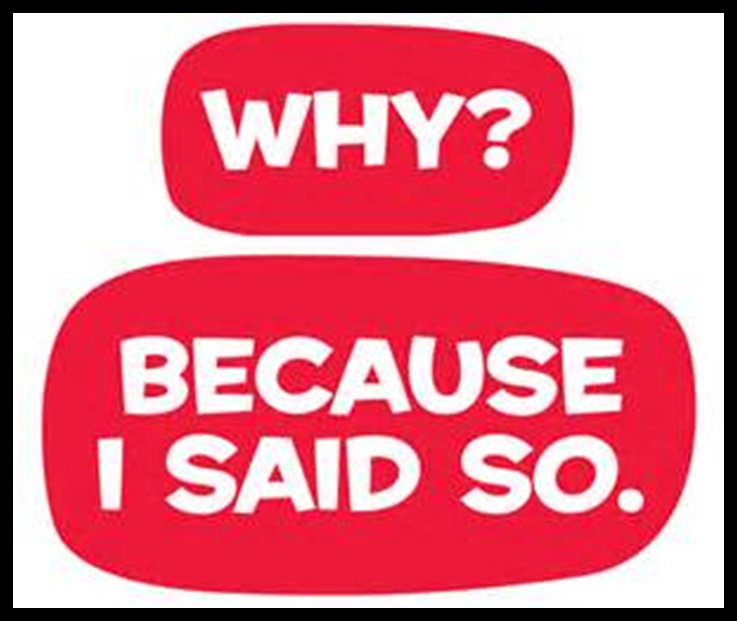 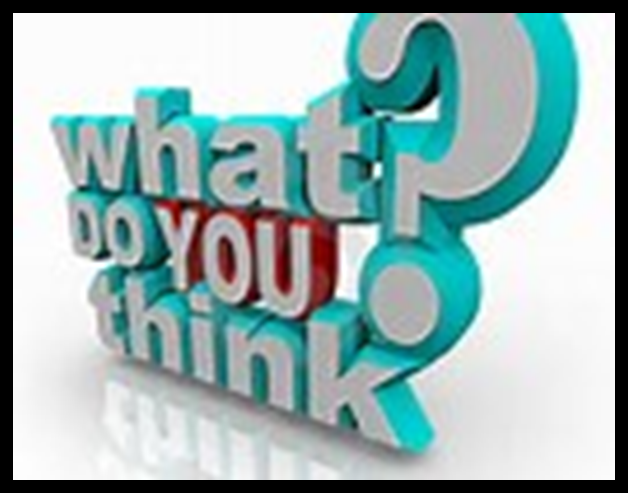 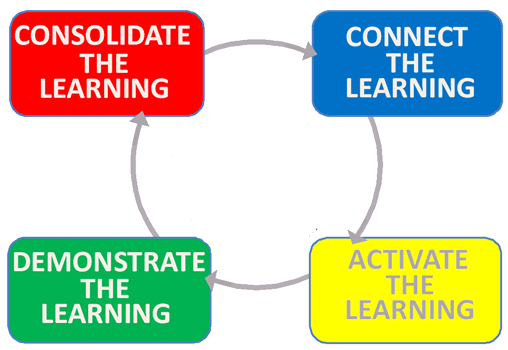 Why bother with digital learning and resources?
www.socrative.com
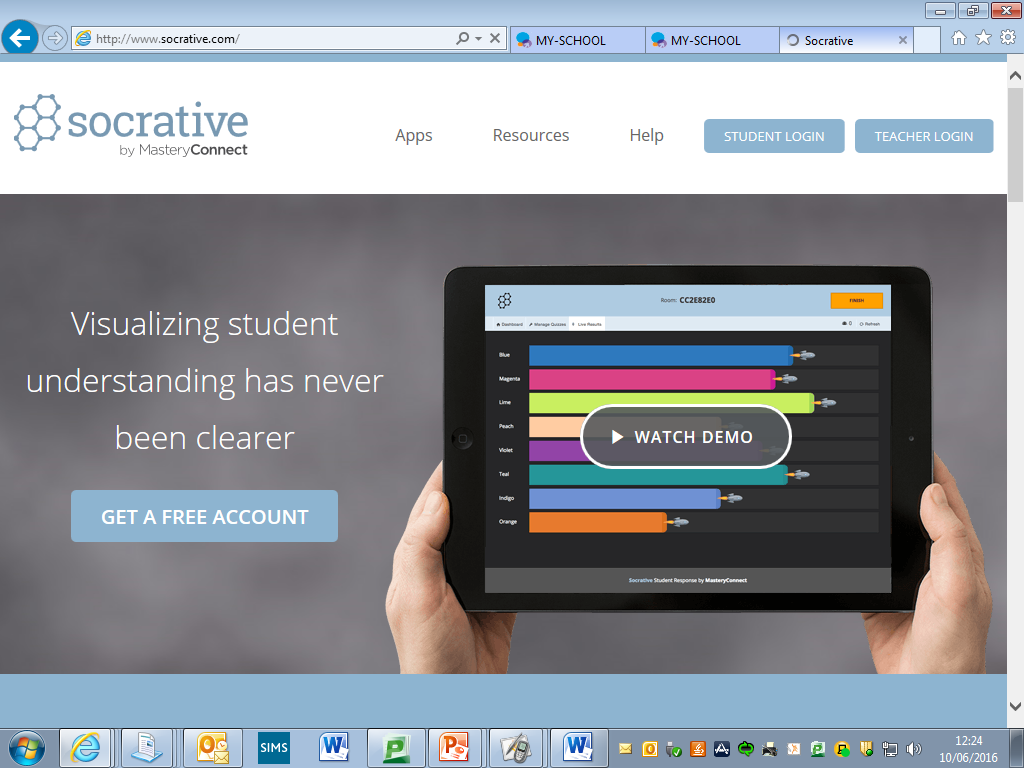 Connect  or assess with a quiz or vocabulary test
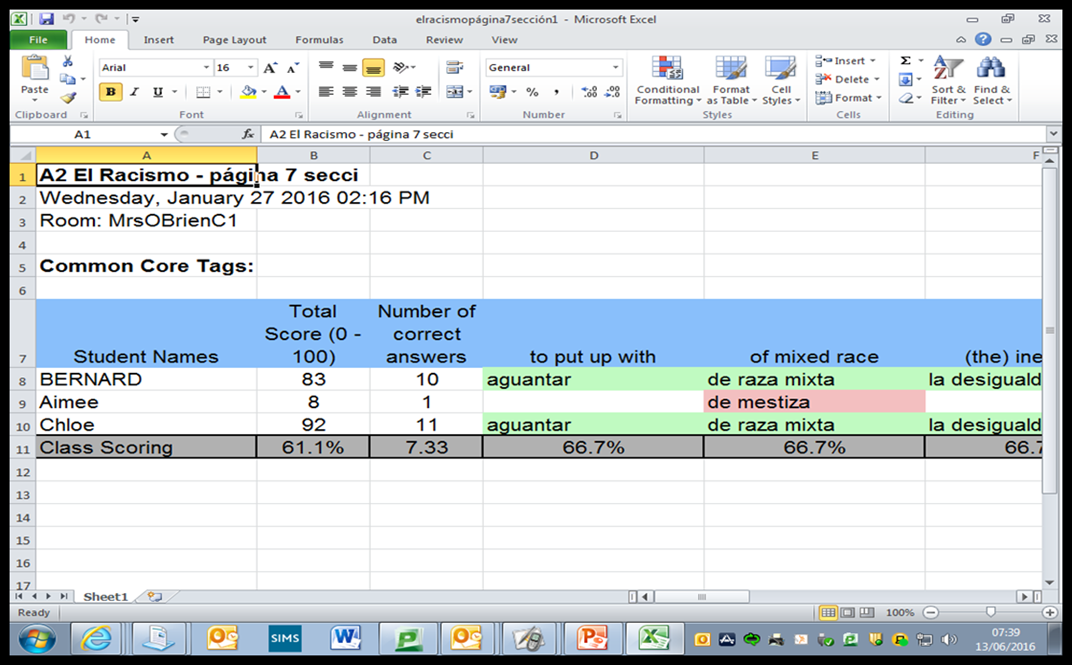 www.activiscope.com
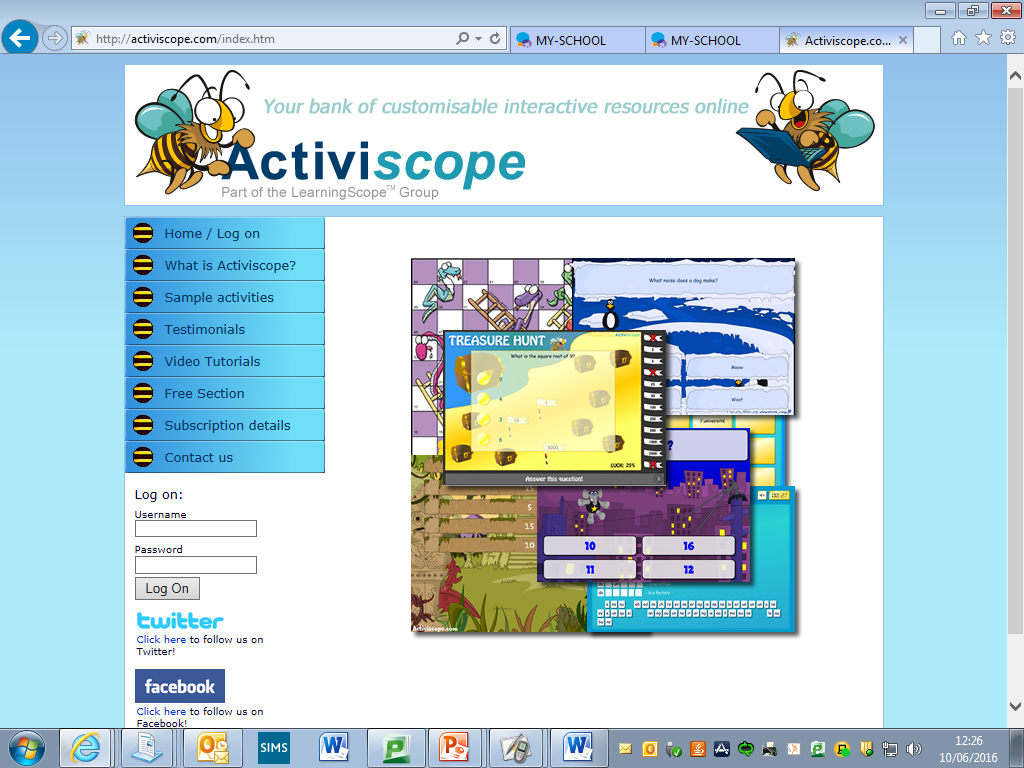 All 4 lesson phases & at home for all learners
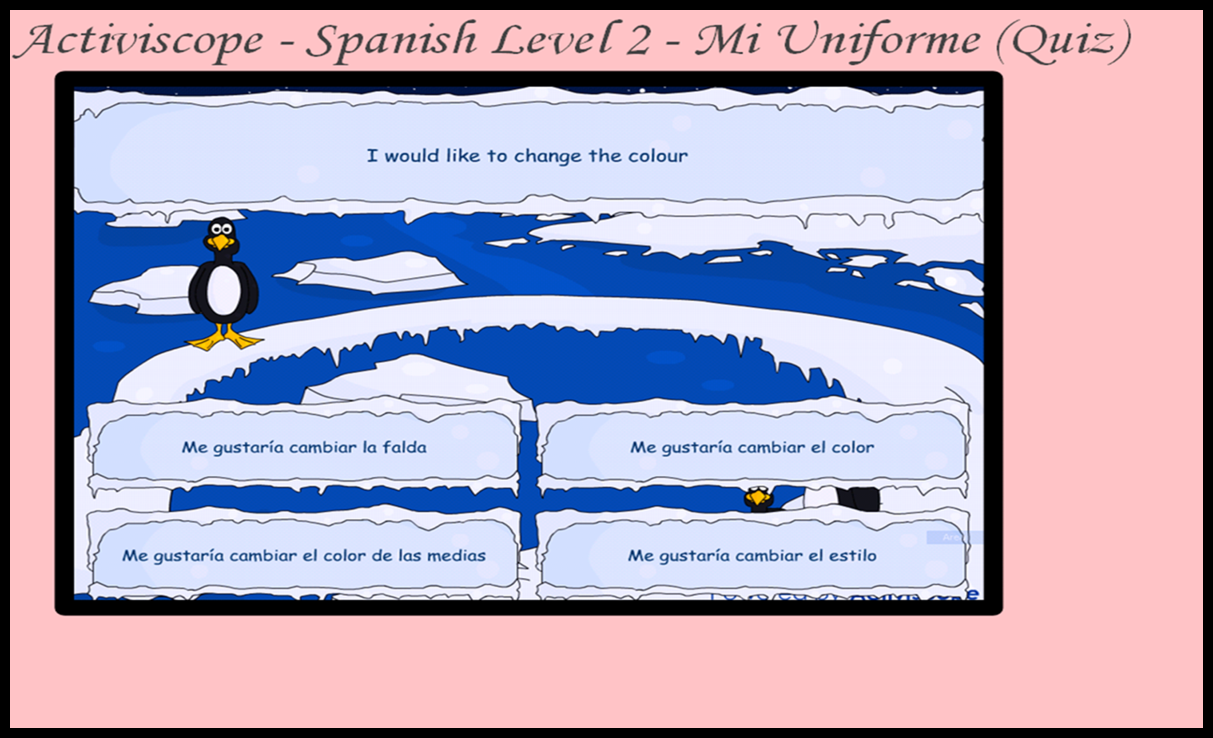 Activiscope in action with 10C
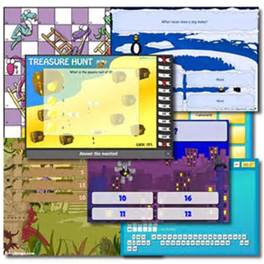 VLE - fronter
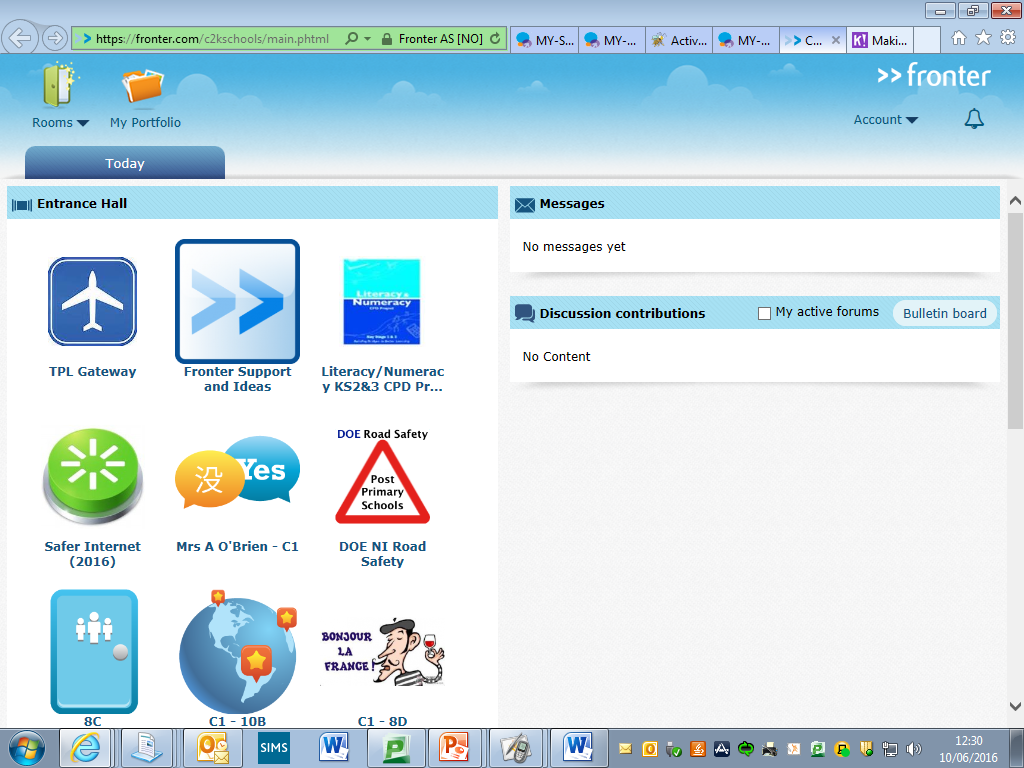 Work schedule and resource area for A level students ….. there’s no place to hide!!!
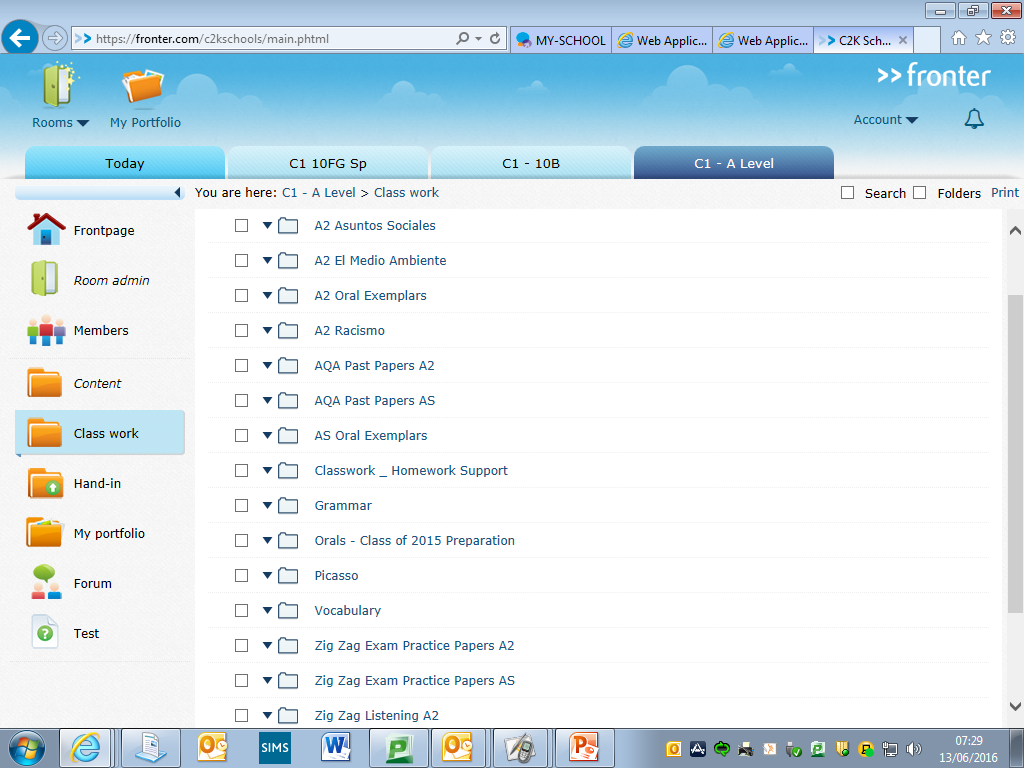 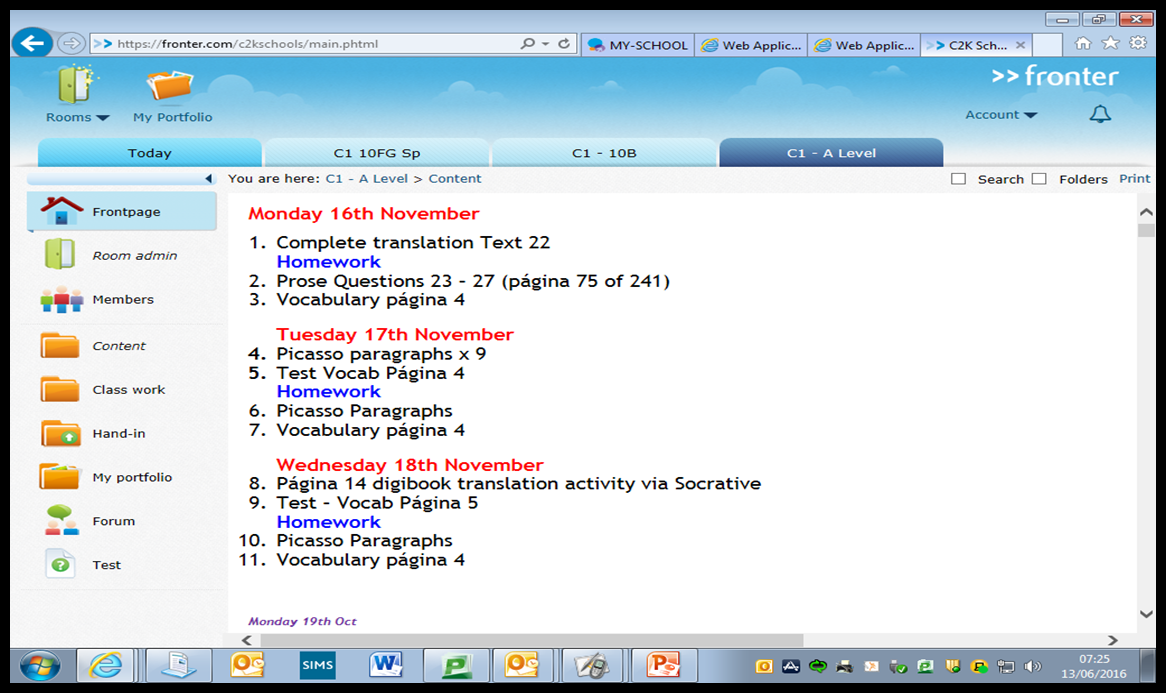 Past Papers and Mark Schemes
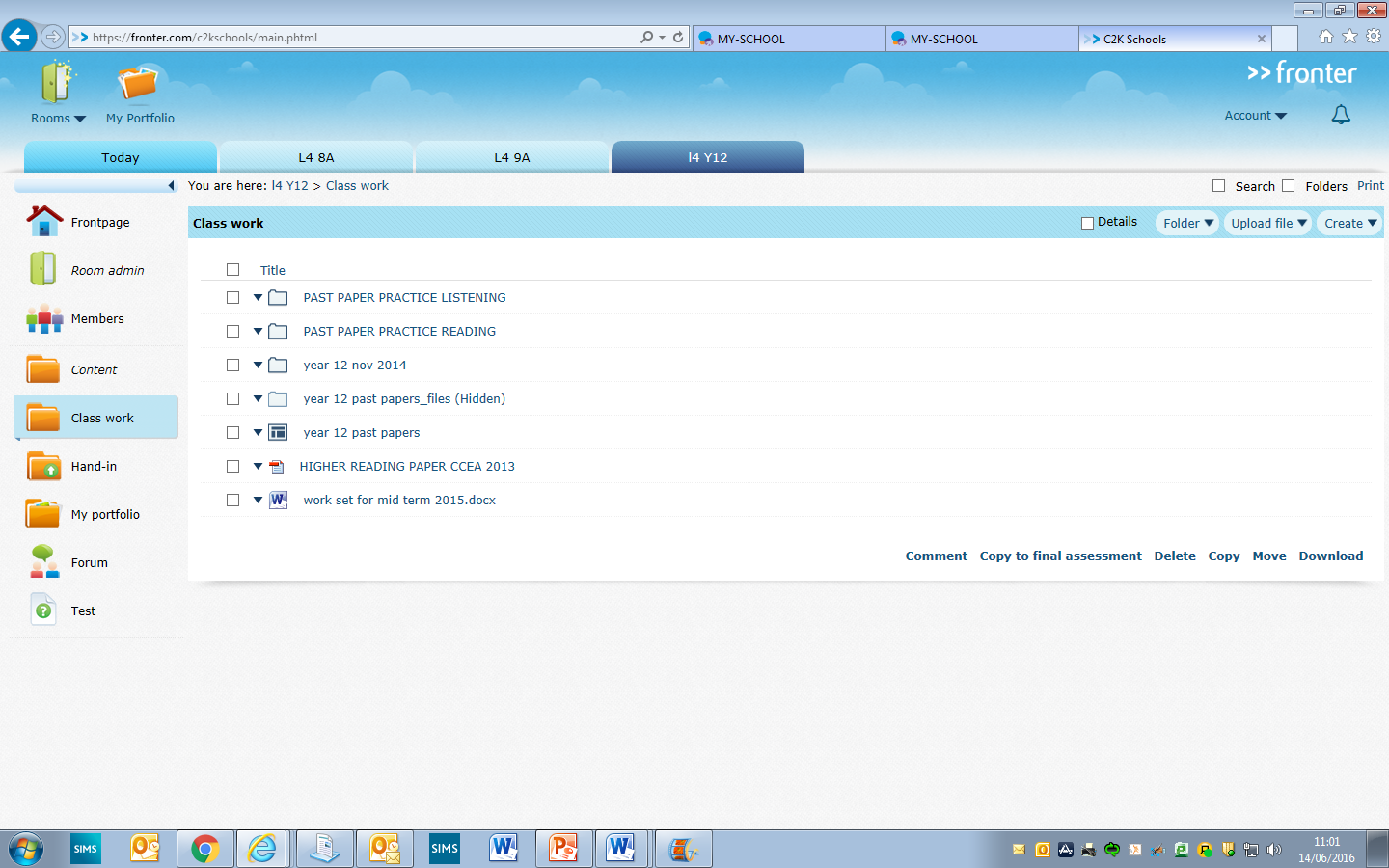 Get them to really think about their translation
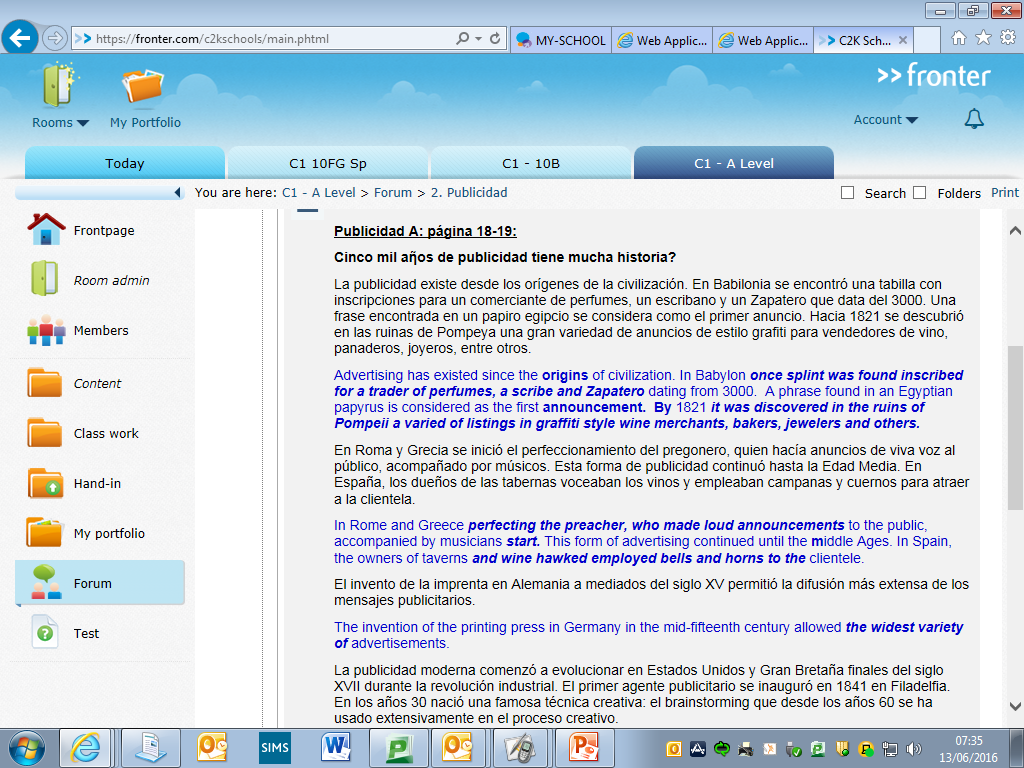 Or simply an alternative to normal grammar drills!
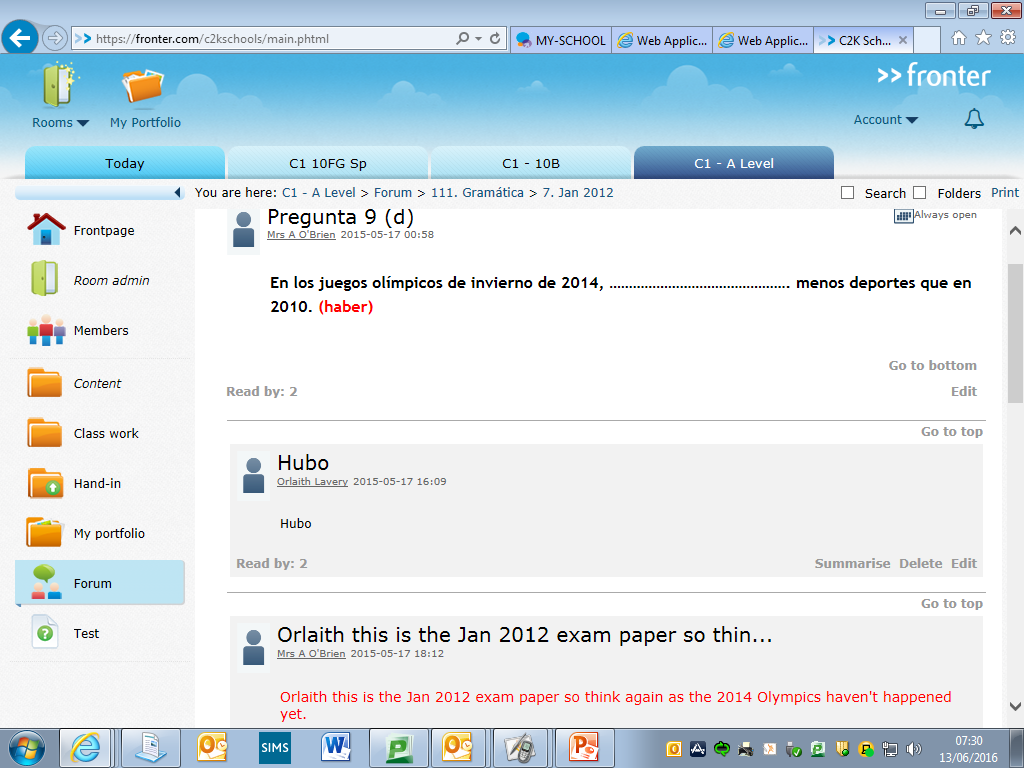 Or just to motivate and keep in touch
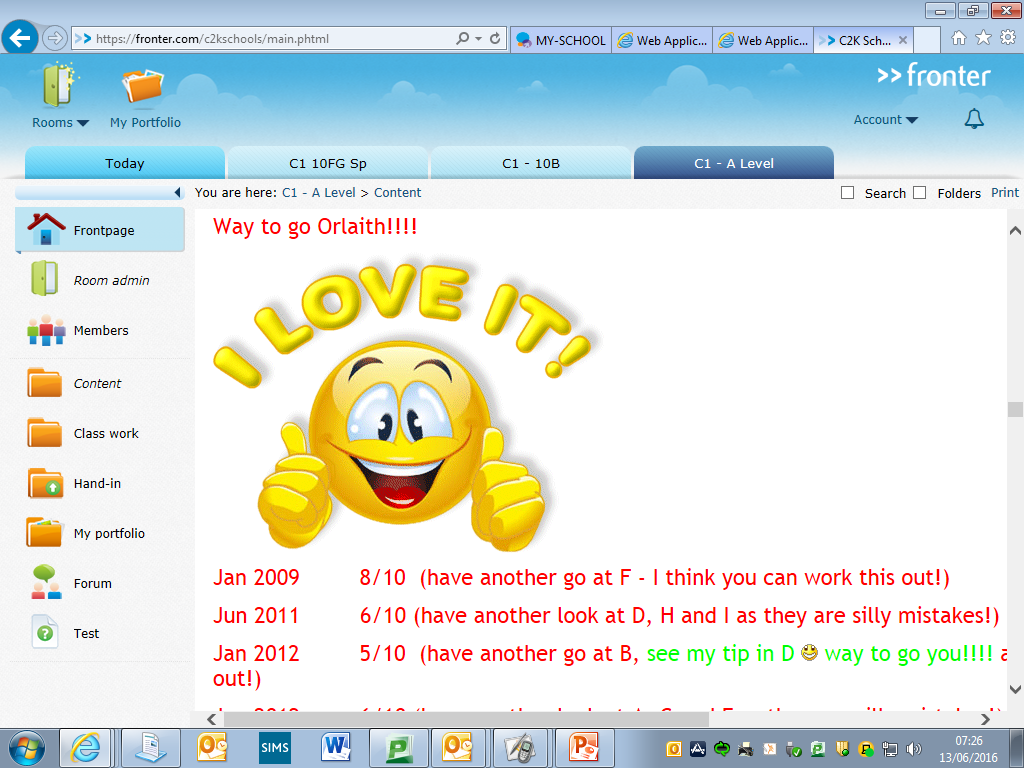 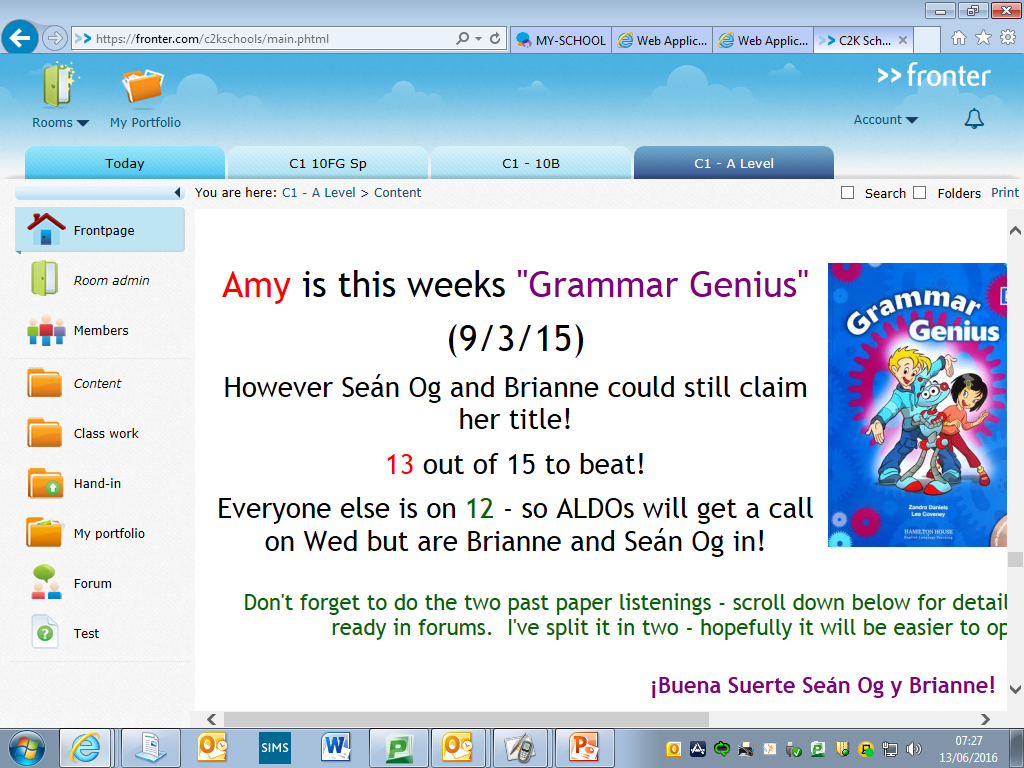 Or simply to work on a specific topic – something new!
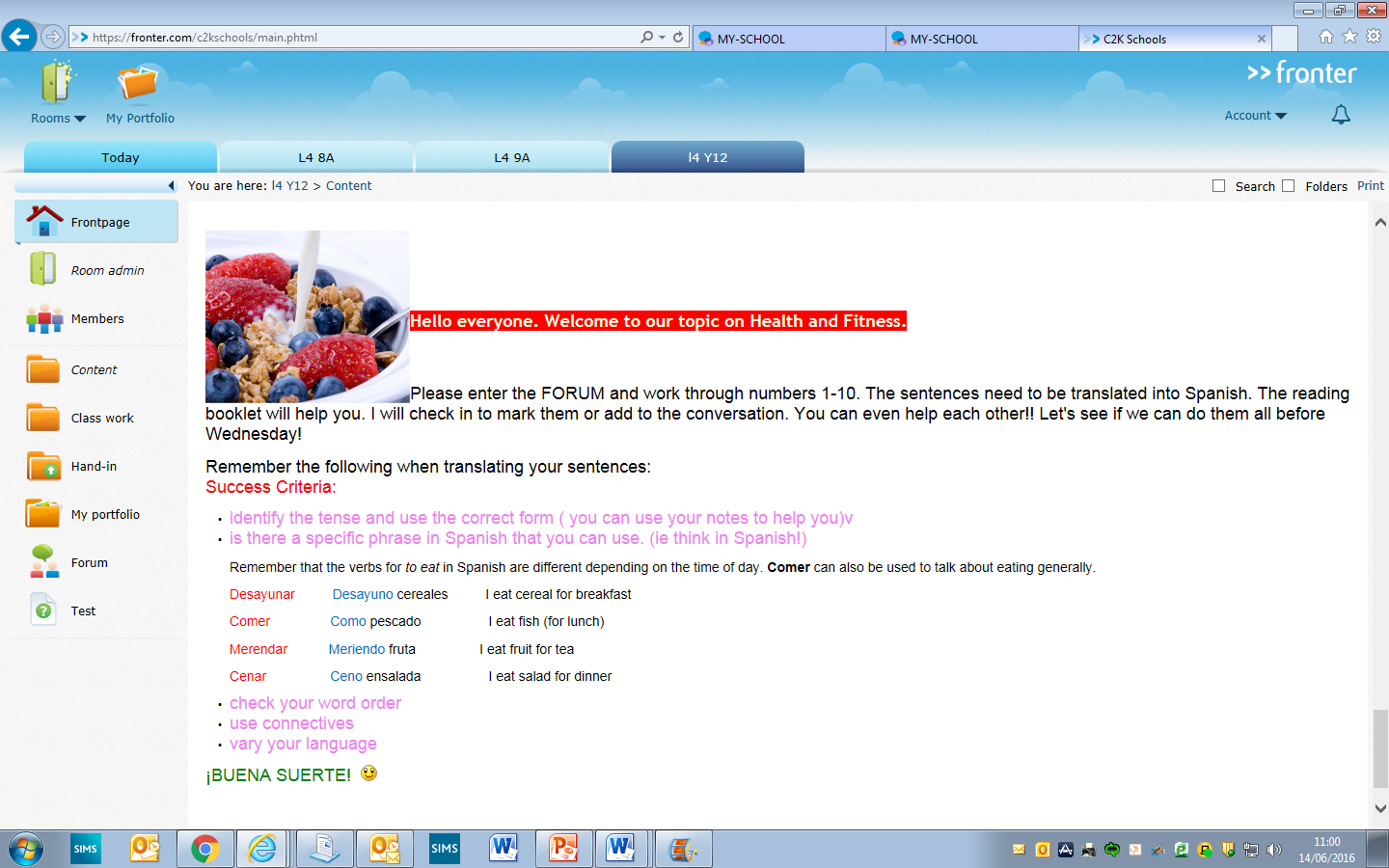 Peer and self assessment
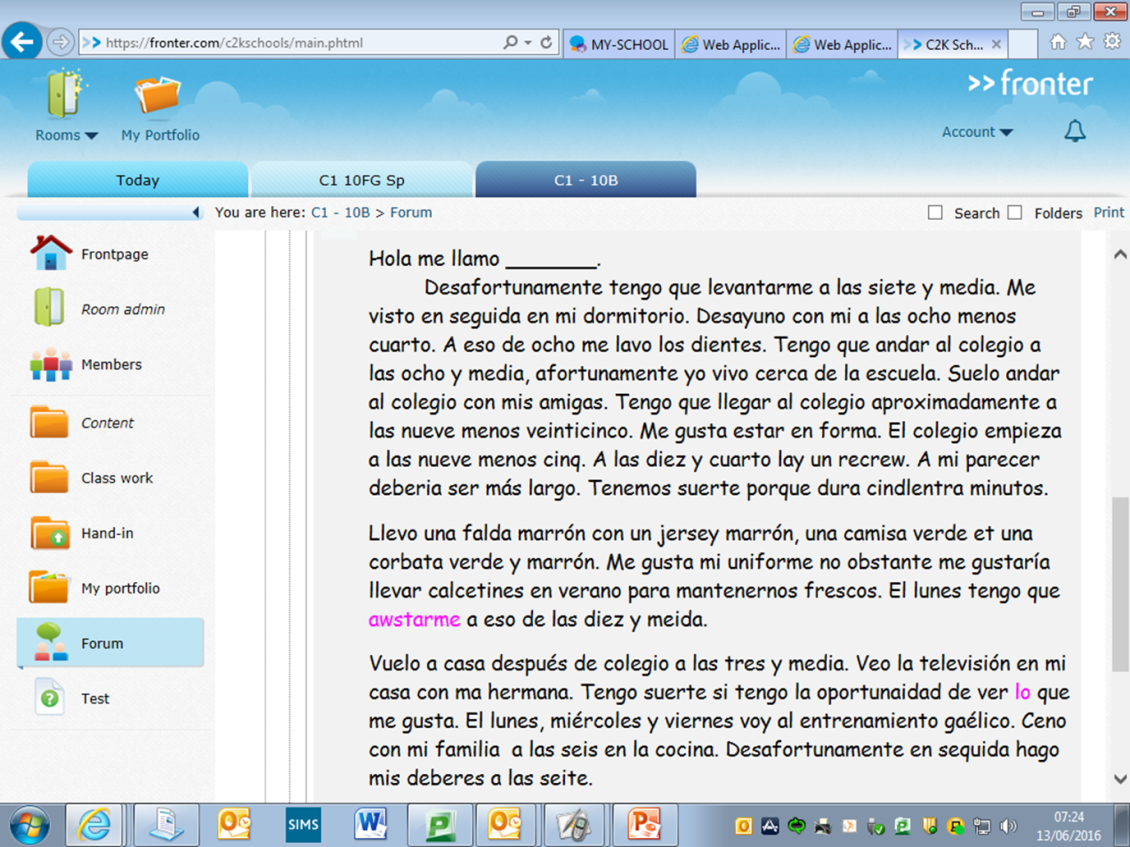 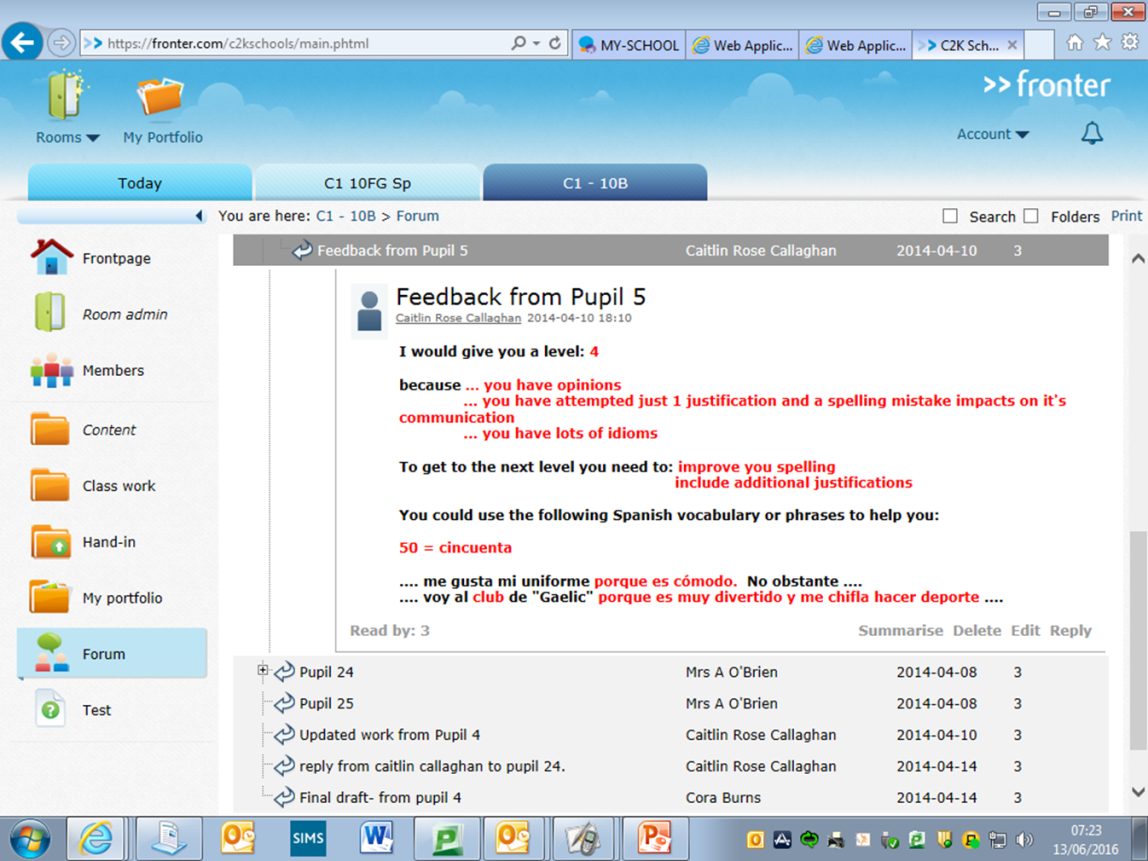 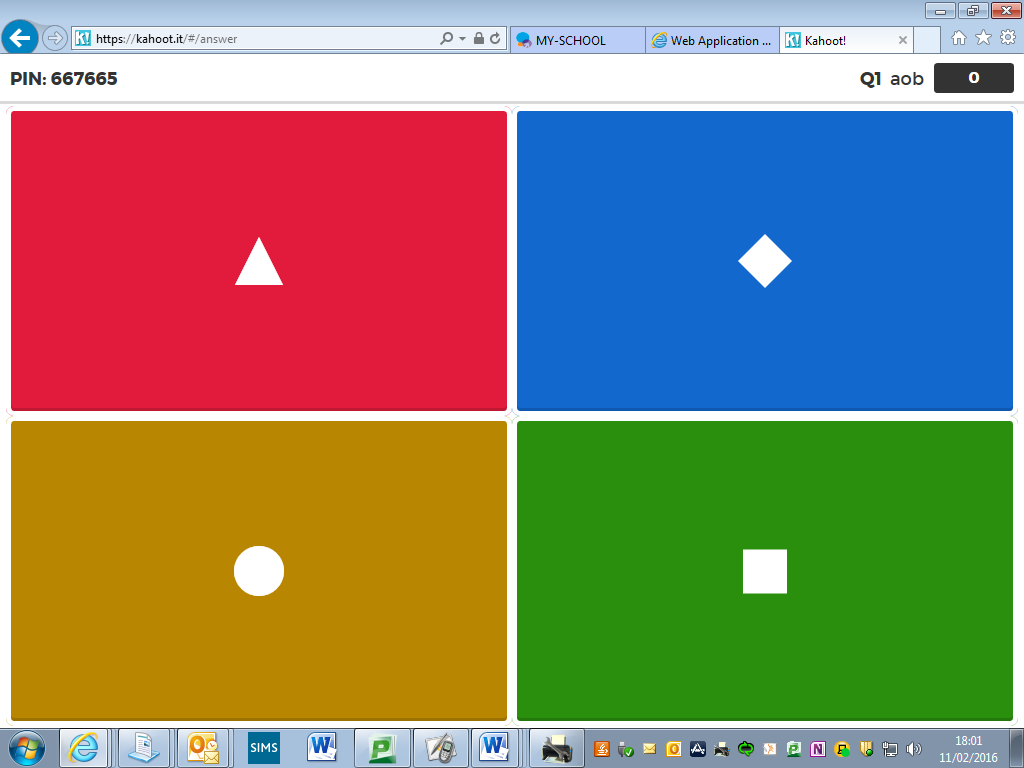